Component overview template
Client Registry (CR)
Business function: the CR identifies the same patient across different health settings so that clinical data from separate sources can be integrated to provide a comprehensive portrait of care.
The technology is built on OpenEMPI, the Open Source Enterprise Master Patient Index, which uses Java, Postgres, IHE PIX/PDQ standards (http://openempi.kenai.com)
Technical Team: Includes leadership by SYSNET International, Regenstrief Institute
What does it do? | Services
Stores and retrieves de-duplicated patient demographic data
Uses sophisticated methods to identify duplicate records
OpenEMPI was designed using an extensible, Service Oriented Architecture approach.
Interfaces include:
IHE PIX/PDQ Interface
REST-based Web service interface
Java & EJB APIs
What does it look like
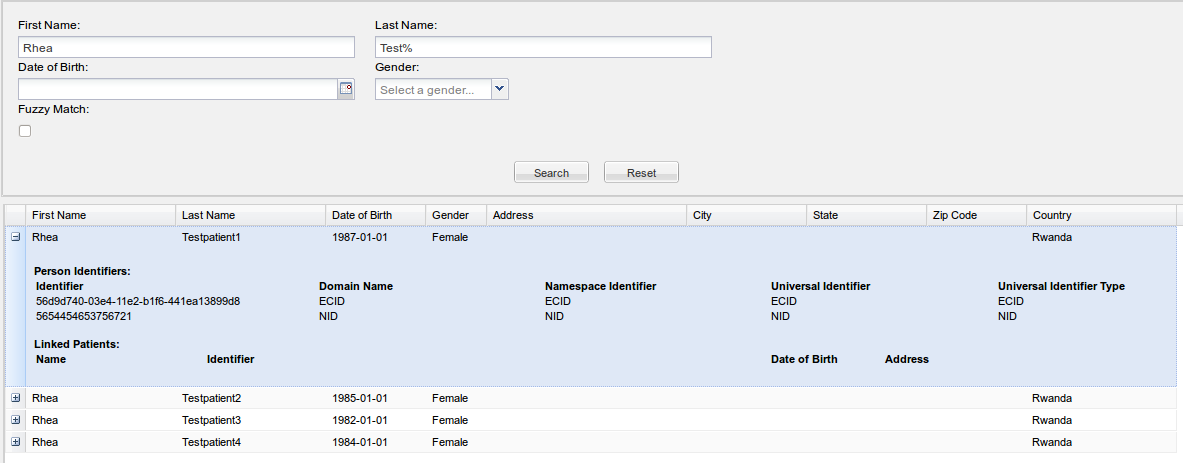 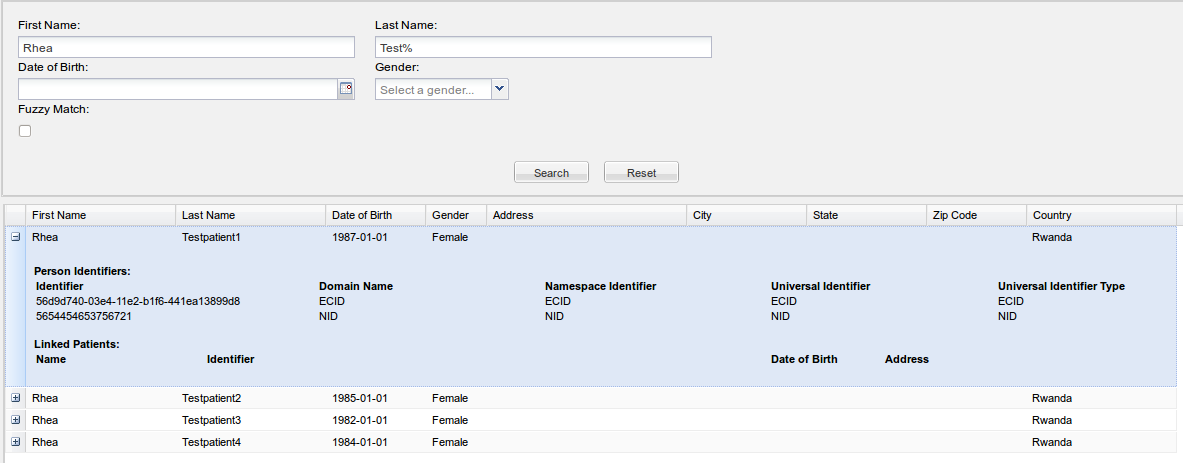 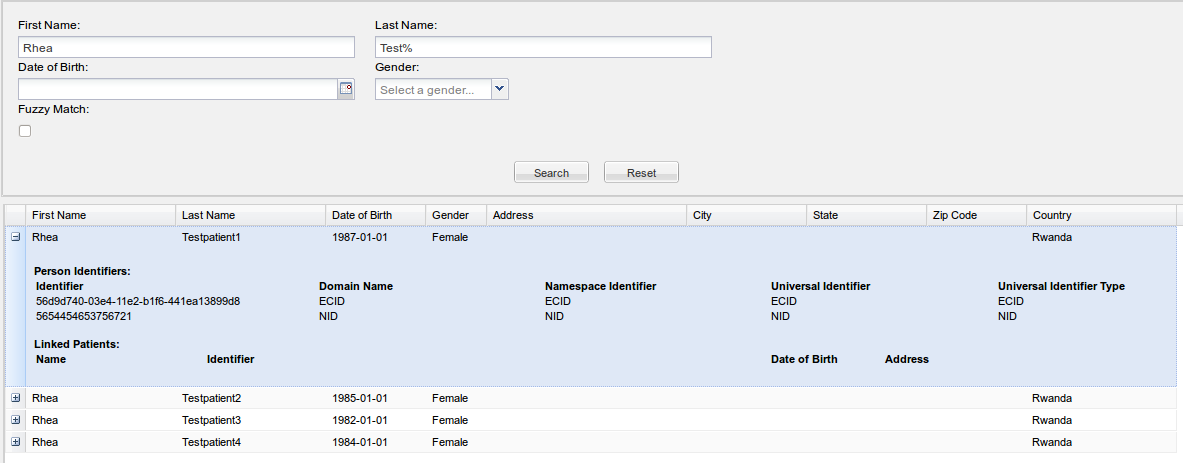 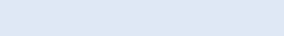 Possible Next Steps | Future features
Scalability: Ensuring the system response exceeds expectations as it scales to 9 million people
Customization: Supporting tailored data elements across varying clinical environments
Match Intelligence: Augmenting the matching engine with additional algorithms and methods
Workflow: Enhancing end-user workflows for algorithm tuning and match-management.